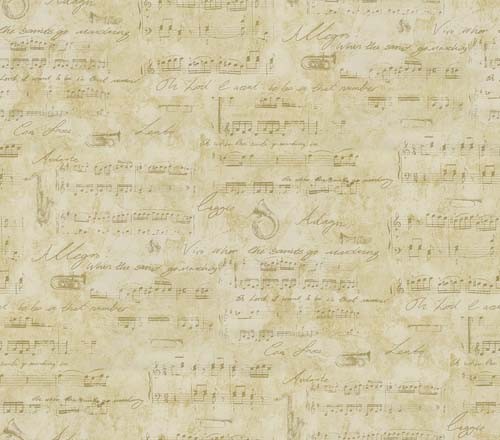 Проект     «Звуки музыки»
[Speaker Notes: 2.  Особый интерес представляет интеграция по единому проекту,  в основе которого лежит определенная тема. На сегодняшний день проективный метод является актуальным и эффективным в педагогической деятельности с детьми. Он дает ребенку возможность синтезировать полученные знания, развивать творческие способности и коммуникативные навыки, что позволяет ему успешно развиваться.]
«Развитие интереса к музыке у  дошкольников через её восприятие , знакомство с музыкальными инструментами, интеграцию различных видов деятельности».
Цель проекта
Развивать интерес к  музыке у детей  дошкольного возраста через восприятие музыки и знакомство с народными музыкальными инструментами.

Развивать творческие способности  детей через интеграцию разнообразных видов деятельности  внутри художественно-эстетического направления.
Задачи проекта
Формировать  у детей интерес к народной  музыке через восприятие музыки, знакомство с народными музыкальными инструментами.
Воспитывать эмоциональную отзывчивость на произведения музыки, изобразительного искусства, художественной литературы; 
Формировать умение высказываться об эмоционально – образном содержании музыки, картин;
Познакомить детей со старинными музыкальными инструментами,  историей их создания, способами звукоизвлечения;
Пробудить у детей интерес к поисково- познавательной деятельности;

Привлечь родителей к  сотрудничеству при формировании музыкальной культуры ребенка.
Характеристики проекта.
Вид проекта -		 творческий
Направленность -	 развитие интереса к 		 музыке у детей   дошкольного 	возраста				
Продолжительность -   краткосрочный (недельный)
Участники проекта -    дети средней группы, старших и подготовительных групп, педагоги, 					родители
Предполагаемые результаты:
Повышение качества усвоения знаний во время непосредственной образовательной деятельности- Музыка ;
Проявление интереса к музыкальной культуре;
Активизация эмоциональной отзывчивости в самостоятельной деятельности;
Вовлечение детей в музыкально – художественную деятельность: игра на детских музыкальных инструментах;
Проявление творческого самовыражения.
Сроки проекта – 1 неделя
Интеграция видов деятельности..
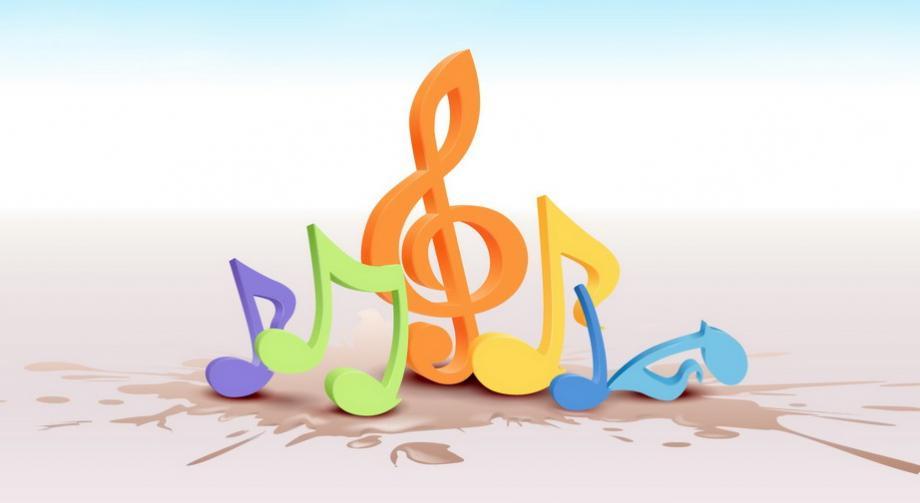 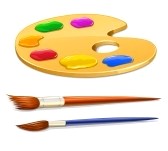 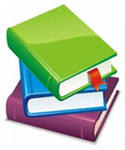 Взаимосвязь педагогов детей и родителей.
Педагоги
Родители
Дети
План проекта.
Выбор темы и цели проекта
Создание проблемной ситуации
Этапы проекта.
Творческий этап
Презентация проекта
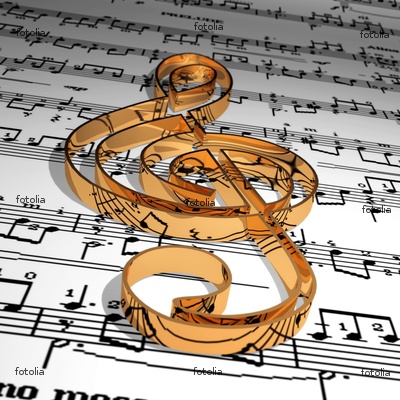 Актуальность
Биологическая природа человека мудра: ощущение радости и удовольствия от музыки безошибочны. Удивителен мир звуков, окружающий нас. Их так много, и они такие разные. И каждый звук может стать музыкой. Надо только постараться ее услышать. Даже совсем маленькие дети способны импровизировать свою музыку. Рожденная их фантазией, она проста и чудесна, как сама страна детства. Игры звуками – это ничем не ограниченный полет фантазии, свобода самовыражения, радость от того, что можешь быть таким, каким хочешь, что все тебя принимают и не оценивают по принципу «хорошо или плохо» ты что-либо сделал. Игры звуками – это творчество-исследование.
Музыкальные инструменты для детей – всегда чудесные, необыкновенно притягательные предметы, дети очень хотят на них играть. Музыкальный инструмент для ребенка символ музыки, тот, кто играет на нем – почти волшебник.
Вовлечение дошкольника в создание детских музыкальных инструментов дает возможность почувствовать себя творцом и личностью, по-иному воспринимать окружающее, внимательнее относиться к звукам.
Новизна: гармонизация детско-родительские отношений, реализуя принцип сотрудничества детей и взрослых, путём организации совместной проектной деятельности; в содействии развития у детей коммуникативных способностей, творческой инициативы, сообразительности, пытливости, самостоятельности.
ЭТАПЫ РЕАЛИЗАЦИИ ПРОЕКТА
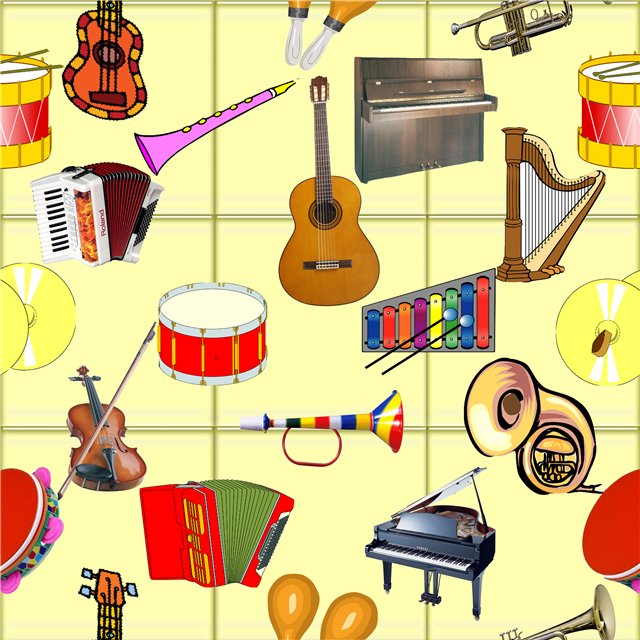 Первый этап- организационный
Поиск информации о различных музыкальных инструментах, в книгах, телепередачах, интернете.
Второй этап – практический
Исследовательская деятельность.
Привлечение родителей к подготовке материалов для изготовления детских инструментов.
Совместное с родителями изготовление детских инструментов.
Продукт проекта по возрастным группам:
2 младшая группа – Образовательная ситуация тематического вида 
« Музыкальные забавы»
Средняя группа –      Образовательная ситуация тематического вида
 «Осенняя сказка»
Старшая группа –   Образовательная ситуация тематического вида «Музыка осени»
Подготовительная группа  - Музыкальная гостиная «Сказочный мир балета П. И. Чайковского «Щелкунчик»
Знакомимся с музыкальными инструментами, слушаем музыку, определяем характер  музыкального произведения  и средства  музыкальной выразительности.
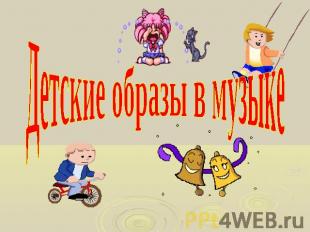 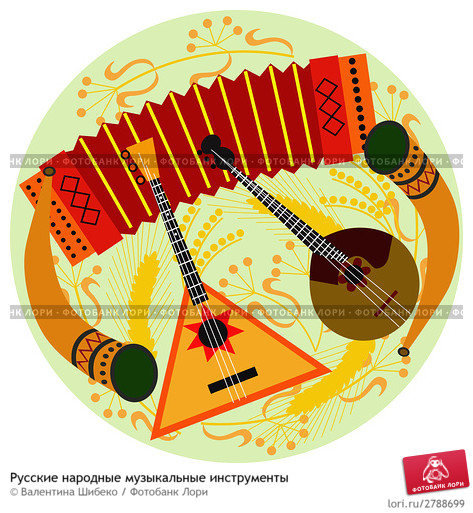 «Слово должно настроить 
 чуткие струны сердца… 	
Объяснение музыки       		
должно    нести  в себе 
что-то  поэтическое, 
что-то такое, что                     		 приближало  бы  слово к музыке»  
				                                                                В. Сухомлинский
Тема проекта: «Мир музыки прекрасной»- средняя группа
Сроки проекта – 1 неделя.
Цель проекта: Обогатить  эмоционально-художественное восприятие детей через знакомство с  прекрасными образцами  мировой классической музыки, обращая внимание на взаимосвязь музыкальных, художественных, поэтических и театральных  образов.
Продукт (творческий этап) проекта: Образовательная ситуация тематического вида «Осенняя сказка»
Тематика  1 дня: «С музыкой здоровыми растем!»
Цель дня: Расширить представления детей о значении музыки в жизни – для укрепления душевного и физического здоровья.
Задачи дня: 
- Поддерживать интерес у детей к использованию музыки в режимных моментах ( утренняя гимнастика, одевание на прогулку, после сна)
- Закреплять навык выполнения музыкально-ритмических движений  под музыку во время зарядки, физкультминуток.
- Содействовать формированию культурно-гигиенических навыков через использование песенок-потешек, песен детских композиторов.
Мотивационный этап (проблемная ситуация) дня: Доктор Айболит приглашает детей  в страну Спортландию
Тематика 2 дня: «Музыкальные сказки»
Цель дня: Обогатить эмоциональное восприятие детей через знакомство с музыкальными сказочными образами
Задачи дня: 
- Развивать музыкальное восприятие, воображение, фантазию, образную речь детей.
- Побуждать к сопоставлению музыкальных характеристик сказочных героев.
- Содействовать творческим проявлениям в пластических, певческих, образных импровизациях.
Мотивационный этап (проблемная ситуация) дня: Красная Шапочка просит детей помочь сочинить музыкальную сказку для ее бабушки.
Тематика  3 дня: «Природа и музыка»
Цель дня: Углублять представления детей об изобразительных возможностях музыки, сопоставляя их с разными видами искусства ( живопись, поэзия).
Задачи дня: 
- Вызывать эмоциональный отклик у детей при восприятии классической и современной музыки образного характера.
- Побуждать к выражению собственных впечатлений от прослушанного музыкального произведения
Мотивационный этап (проблемная ситуация) дня: Художник предлагает  детям оживить картины весеннего пейзажа с помощью музыки.
Тематика 4 дня: « Такие разные музыкальные инструменты.»
Цель дня: Познакомить детей с разнообразием мира музыкальных инструментов.
Задачи дня: 
- Закрепить  знания детей о тембровом разнообразии музыкальных инструментов.
- Познакомить детей с некоторыми способами изготовления нетрадиционных шумовых музыкальных инструментов.
- Побуждать к творческой самореализации при участии в ансамбле шумовых инструментов.
Мотивационный этап (проблемная ситуация) дня: Буратино просит научить его делать музыкальные инструменты  из разного материала.
Тематика 5 дня: «Народные игры и забавы»
Цель дня: Расширять знания детей о народных традициях, фольклорных праздниках, забавах.
Задачи дня: 
- Формировать интерес у детей к знакомству с народным творчеством.
- Познакомить детей с народным праздником «Осненины»
- Показать отличие народной музыки от классической
Мотивационный этап (проблемная ситуация) дня: Скоморох приглашает детей на праздник «Осенины»
Проблемно-деятельностный  этап первого дня
Проблемно-деятельностный  этап второго дня
Проблемно-деятельностный  этап третьего дня
Проблемно-деятельностный  этап четвертого дня
Проблемно-деятельностный  этап пятого дня
Подготовительная  группа
Тема проекта: «Мир музыки прекрасной»
Сроки проекта – 1 неделя.
Цель проекта: Обогатить  эмоционально-художественное восприятие детей через знакомство с  прекрасными образцами  мировой классической музыки, обращая внимание на взаимосвязь музыкальных, художественных, поэтических и театральных  образов.
Продукт (творческий этап) проекта: Музыкальная гостиная «Сказочный мир балета П. И. Чайковского «Щелкунчик»
Тематика  1 дня: «С музыкой здоровыми растем!»
Цель дня: Расширить представления детей о значении музыки в жизни – для укрепления душевного и физического здоровья.
Задачи дня: 
- Поддерживать интерес у детей к использованию музыки в режимных моментах (утренняя гимнастика, одевание на прогулку, после сна)
- Закреплять навык выполнения музыкально-ритмических движений  под музыку во время зарядки, физкультминуток.
- Содействовать формированию культурно-гигиенических навыков через использование песенок-потешек, песен детских композиторов.
Мотивационный этап (проблемная ситуация) дня: Доктор Айболит приглашает детей  в страну Спортландию.
 Тематика 2 дня: «Музыкальные сказки»
Цель дня: Обогатить эмоциональное восприятие детей через знакомство с музыкальными сказочными образами
Задачи дня: 
-- Развивать музыкальное восприятие, воображение, фантазию, образную речь детей.
- Побуждать к сопоставлению музыкальных характеристик сказочных героев.
- Содействовать творческим проявлениям в пластических, певческих, образных импровизациях.
Мотивационный этап (проблемная ситуация) дня:  Фея музыки знакомит детей со сказочными образами балета 
П.И. Чайковского «Щелкунчик».
Тематика  3 дня: «Природа и музыка»
Цель дня: Углублять представления детей об изобразительных возможностях музыки, сопоставляя их с разными видами искусства ( живопись, поэзия).
Задачи дня: 
- Формировать культуру слушания музыки. Вызывать эмоциональный отклик у детей при восприятии классической и современной музыки образного характера.
- Закреплять знания детей о творчестве композиторов:  П.И.Чайковского, Э. Грига, 
- Побуждать к выражению собственных впечатлений от прослушанного музыкального произведения. 
-Обогащать словарный запас детей, повышать эмоциональную восприимчивость к прослушиванию классической музыки.
Мотивационный этап (проблемная ситуация) дня: Художник предлагает  детям оживить картины весеннего пейзажа с помощью музыки.
Тематика 4 дня:          « Такие разные музыкальные инструменты».
Цель дня:  Познакомить детей с разнообразием мира музыкальных инструментов.
Задачи дня: 
- Закрепить  знания детей о тембровом разнообразии и выразительных возможностях музыкальных инструментов (симфонических и народных).
- Познакомить детей с некоторыми способами изготовления нетрадиционных шумовых музыкальных инструментов.
- Побуждать к творческой самореализации при участии в ансамбле шумовых инструментов.	
Мотивационный этап (проблемная ситуация) дня: Буратино просит научить его делать музыкальные инструменты  из разного материала.
Тематика 5 дня:       «Народные игры и забавы»
Цель дня: Расширять знания детей о народных традициях, фольклорных праздниках, забавах.
Задачи дня: 
- Формировать интерес у детей к знакомству с народным творчеством.
- Показать отличие народной музыки от классической.
- Познакомить детей с народным праздником «Проводы Зимы»
Мотивационный этап (проблемная ситуация) дня: Скоморох приглашает детей на праздник «Осенины»
Проблемно-деятельностный  этап первого дня
Проблемно-деятельностный  этап второго дня
Проблемно-деятельностный  этап третьего дня
Проблемно-деятельностный  этап четвертого дня
Проблемно-деятельностный  этап пятого дня
ДЕРЕВЯННЫЕ ЛОЖКИ используются в славянской традиции как музыкальный инструмент. Игровой комплект составляет от 3 до 5 ложек, иногда разного размера. Звук извлекается путём ударения друг о друга задних сторон черпаков. Тембр звука зависит от способа звукоизвлечения.
Обычно один исполнитель использует три ложки, две из которых закладываются между пальцами левой руки, а третья берётся в правую. Удары производятся третьей ложкой по двум в левой руке. Обычно для удобства удары производятся на руке или колене. Иногда к ложкам подвешивают бубенчики.
Развитие речи, играя
Очень весело поет,
Если дуете в нее.
Вы все на ней играете
И сразу отгадаете.
Ду-ду, ду-ду-ду.
Да-да, да-да-да!
Вот так поет она всегда.
Не палочка, не трубочка,
А что же это?. (Дудочка)
Как будто девушка запела,
И в зале словно посветлело.
Скользит мелодия так гибко.
Затихло все: играет… (Скрипка)
Отпускаем молоточки, на железные листочки
И летит весёлый звон. Что звенит? (Металлофон)
Все мы очень любим слушать
Как поёт у нас Тамара,
И в руках её послушна
Шестиструнная… (Гитара)
Деревянные подружки
Пляшут на его макушке,
Бьют его, а он гремит –
В ногу всем шагать велит. (Барабан)
А всего-то три струны
Всех игрою веселит!
Ой, звенит она, звенит,
Ей для музыки нужны.
Кто такая? Отгадай-ка…
Это наша… (Балалайка)
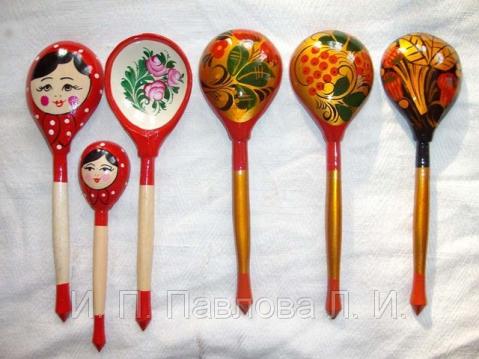 Работа с родителями
Взаимодействие с семьей:
• Беседа с родителями на тему «Влияние музыки на развитие ребенка».
• Изготовление родителями совместно с детьми музыкальных инструментов из подручных материалов.
• Родительское собрание на тему: «Музыкальное воспитание дошкольников»
Загадайте загадки:
Кричит без языка, поет без горла,Радует и бедует, а сердце не чует. (Колокол)
Язык есть, речей нет, вести подает. (Колокол)
Колокола – это какой музыкальный инструмент – струнный, духовой или ударный? Что нужно сделать, чтобы получить музыкальный звук? Ударить в колокол! Значит, это ударный инструмент.
  
Есть разные колокола. У одних колоколов внутри корпуса есть язык как и у нас во рту, только металлический. И корпус колокола тоже сделан из специального металла. Язык колокола ударяет по корпусу. Получается красивый звук. Найдите на картинке язык колокола.
А есть колокола без языка. Попросите ребенка догадаться, как же может звучать колокол без языка? Что надо сделать, чтобы он зазвучал? Да, надо ударить по корпусу колокола снаружи, и он зазвучит. Чем же можно ударить? Палочкой – «колотушкой»
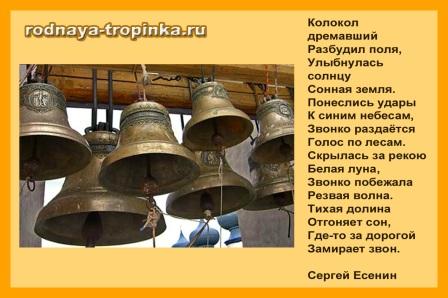 В результате проекта:
повысился интерес к музыке у детей ;
 -  многие  семьи стали активными участниками проекта;
-    повысилось количество семей,  заинтересованных в приобщении детей к   музыке;
расширился круг взаимодействия педагогического коллектива и социокультурных учреждений города в рамках приобщения детей к искусству.  (Музыкальная школа 
      Дворец творчества Энергетик, музей БГС, Детская библиотека им. Наймушина).
 -   детей стали участниками творческих выставок поделок и рисунков;
-  3 детей ( Зайцев Саша, Новикова Женя, Московских Катя. из подготовительной группы, принявших участие в проекте,  стали участниками конкурса  «Жемчужина Братска» в номинации сольное исполнение;
-  повысилась компетентность педагогов и  родителей в вопросах формирования  музыкальной культуры  и музыкально-эстетического сознания детей.